Welcome to “STD 101 in a Box”
Developed by Centers for Disease Control and Prevention
National Center for HIV/AIDS, Viral Hepatitis, STD, and TB Prevention
Division of STD Prevention 
Program Development and Quality Improvement Branch
Guidelines and Training Unit
for STD 101
March 12, 2012
1
National Center for HIV/AIDS, Viral Hepatitis, STD, and TB Prevention
Division of STD Prevention
Learning Objectives
By the completion of this curriculum the participants will be able to:
List common STDs
Identify areas in the US with high STD morbidity
Identify populations with increased STD morbidity
Describe the importance of screening for and early detection of STDs
Learning Objectives (continued)
Describe the connection between STDs and other conditions such as HIV, TB, and substance abuse
Describe current STD behavioral interventions
Identify populations in the U.S. with high and increasing STD morbidity
Describe the STD prevention program at  state and local levels
Agenda
Introductions and Welcome
Common STDs
Current Epidemiology of Selected STDs
“Sex in the City, An Inside View” activity
Behavioral Interventions for STD Prevention
State and Local STD Prevention Programs
Conclusion and Evaluation
Acknowledgements – This Course Was Made Possible by Contributions From the Following Organizations . . .
National Network of STD/HIV Prevention Training Centers (NNPTC)
National Coalition of STD Directors (NCSD)
Centers for Disease Control and Prevention (CDC), National Center for HIV/AIDS, Viral Hepatitis, STD, and TB Prevention, Division of STD Prevention, and Program Development & Quality Improvement Branch
For Additional Training Opportunities in STD/HIV Prevention. . .
National Network of STD/HIV Prevention Training Centers
www.nnptc.org
Division of STD Prevention Training
www.cdc.gov/std/training
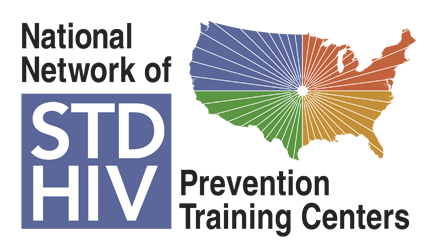